Real Boxingby Jiaqi Guo
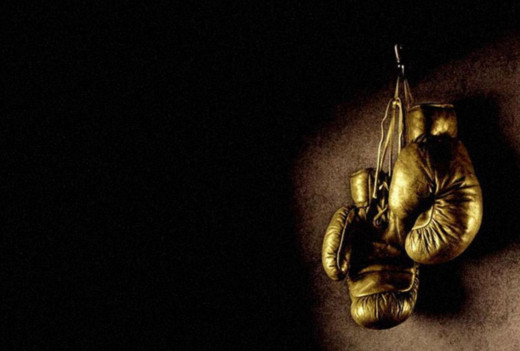 System Flowchart
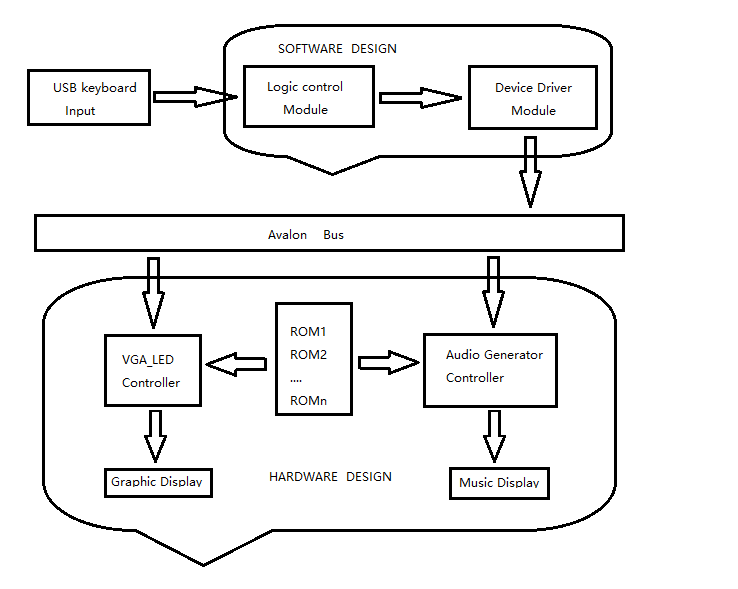 2
VGA Image Display Module
Sprite Graphics
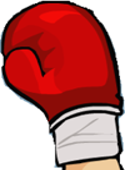 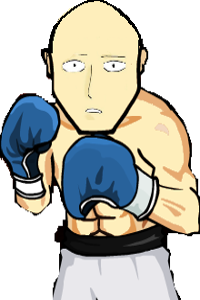 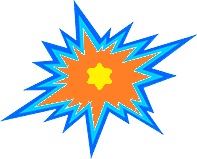 3
VGA Image Display Module
Priority
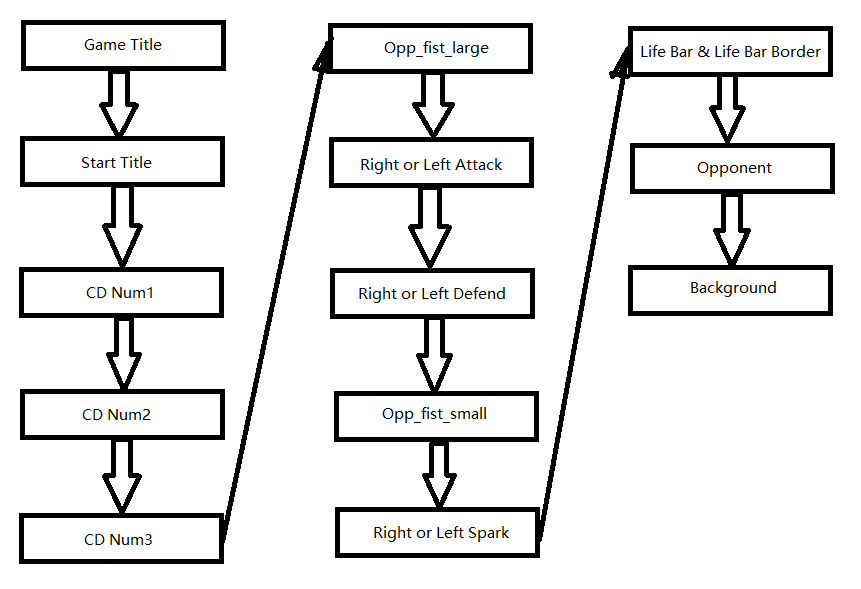 4
Memory Saving Tricks
Symmetricity, Dilation and Color Information Redundancy
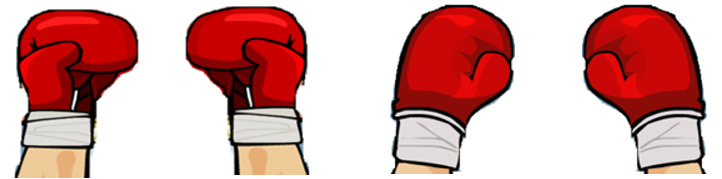 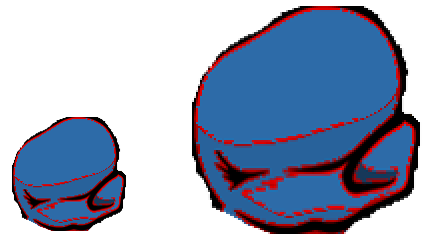 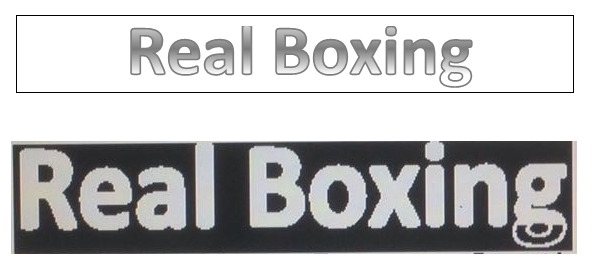 5
SSM2603 Audio Codec
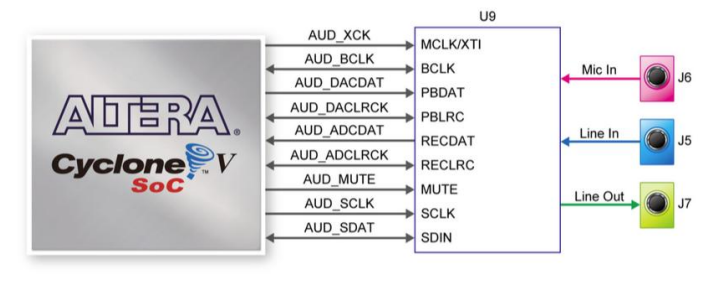 6
Sampling Theory
Fourier Transform
Frequency Domain
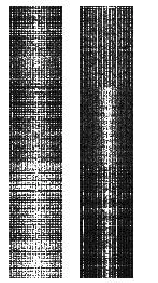 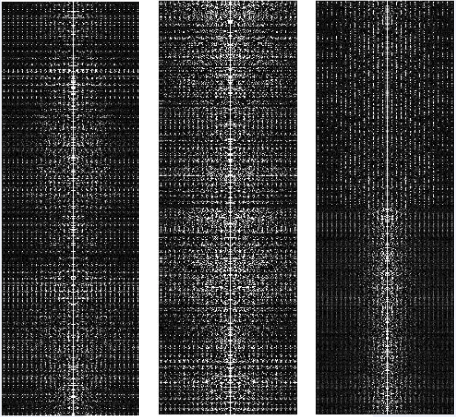 7
Game Logic Design
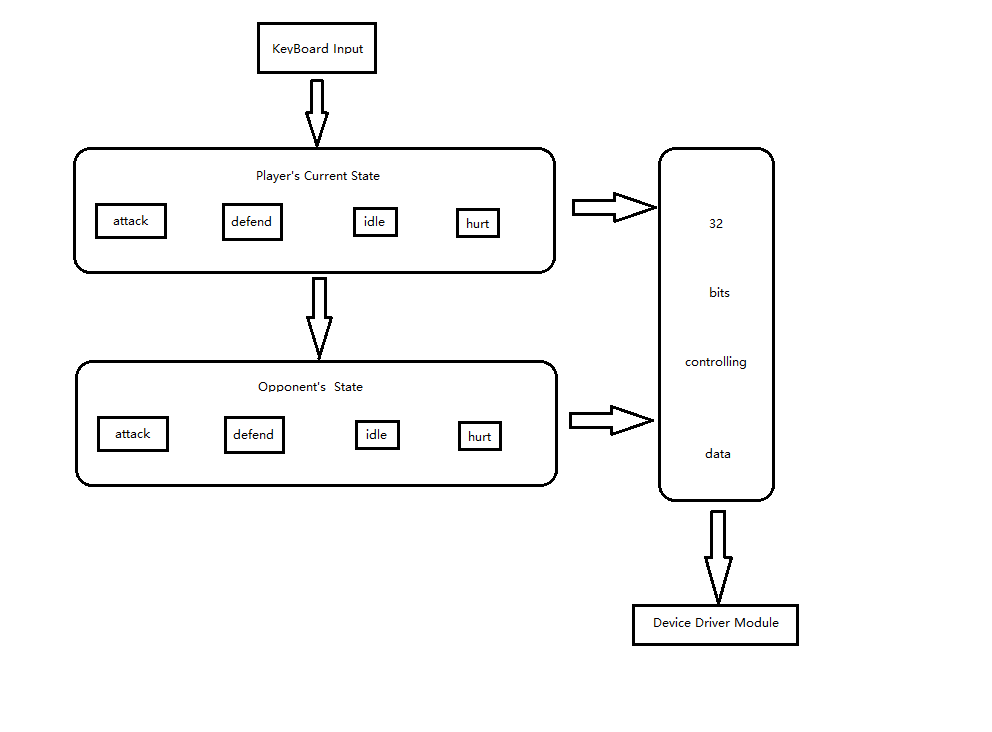 8
Demo
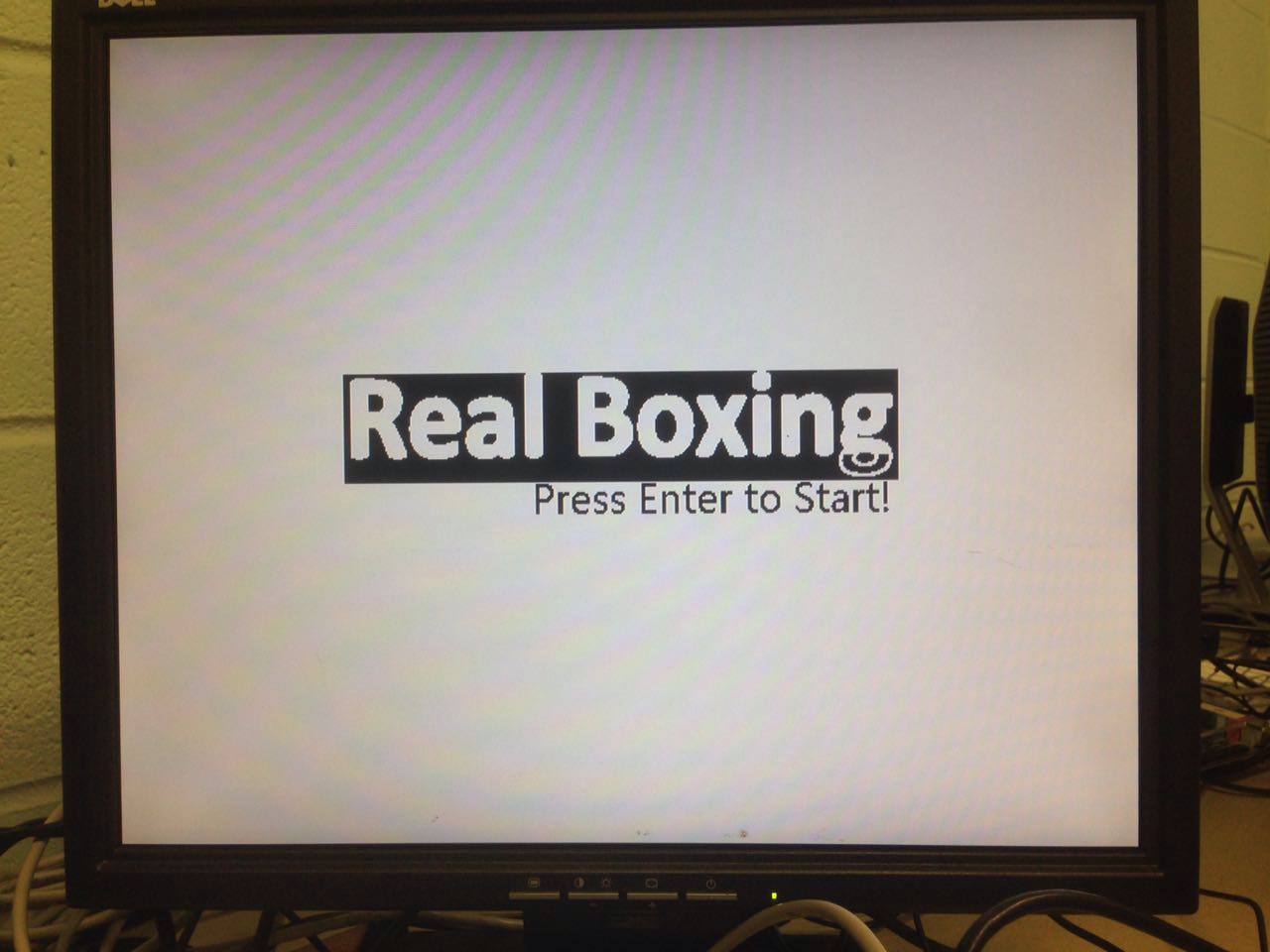 9
Demo
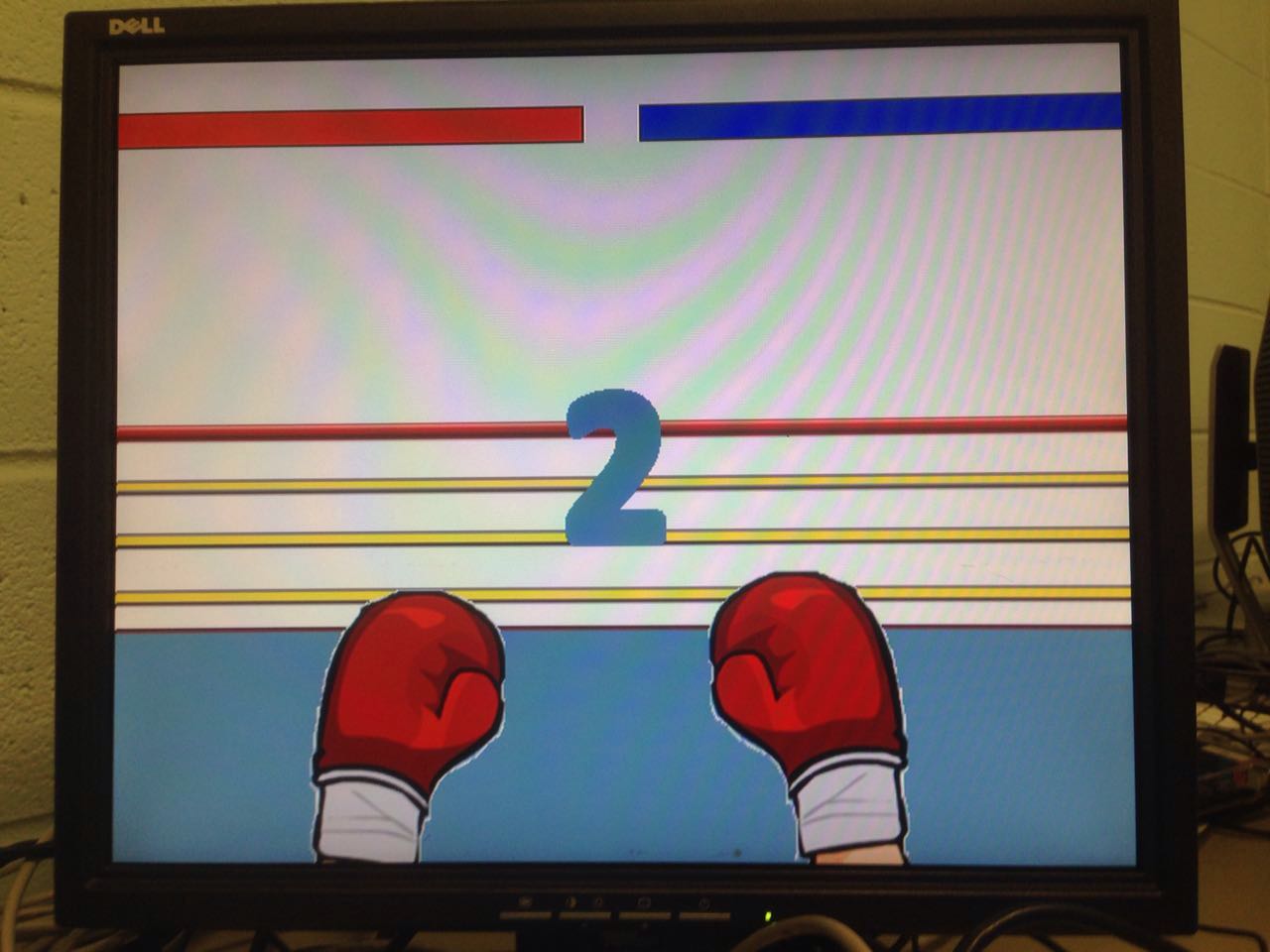 10
Demo
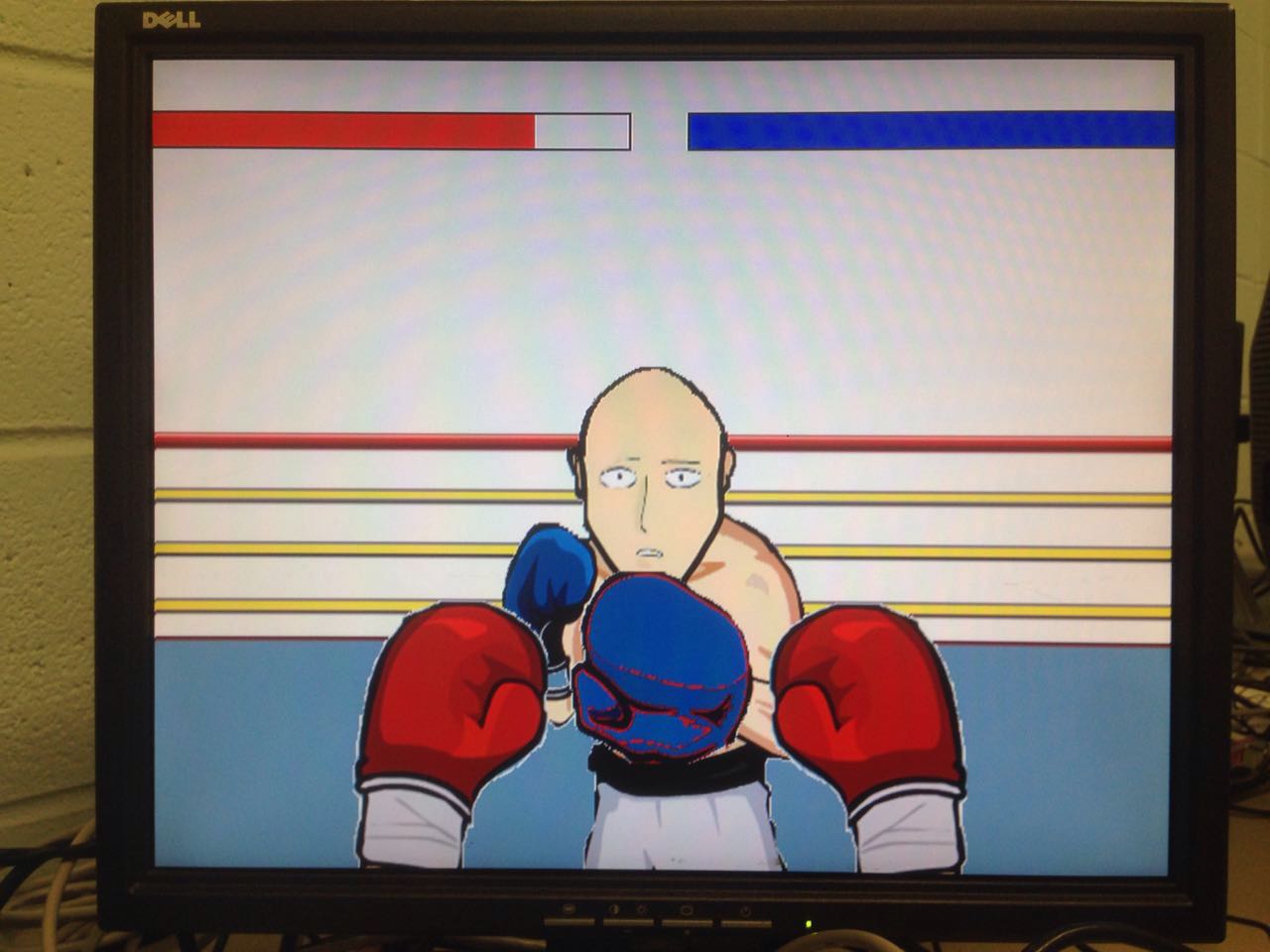 11
Future Direction
One thing I really want to implement in this project is using an acceleration sensor as controller. We could attach such sensors on our fist. When we punch or defend, the sensor captures the speed and direction of our fist and uses these data to determine attacking damage.

Another intriguing direction of this project is to design a more intelligent computer opponent. Currently the state machine contains only three states for the AI boxer. We could design more complicated model and give it more reflection than just dodge and attack.
12
Thank you for listening ! Q&A
13